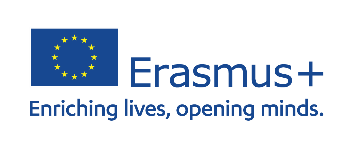 Lesson plan – Advertising Literacy

8-10 years
Media Literacy for All
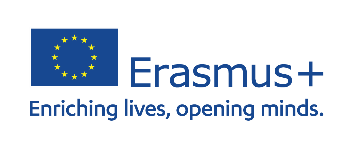 Where is Advertising?
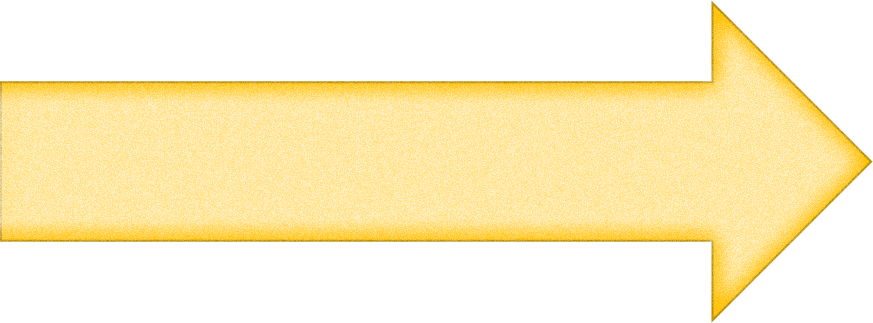 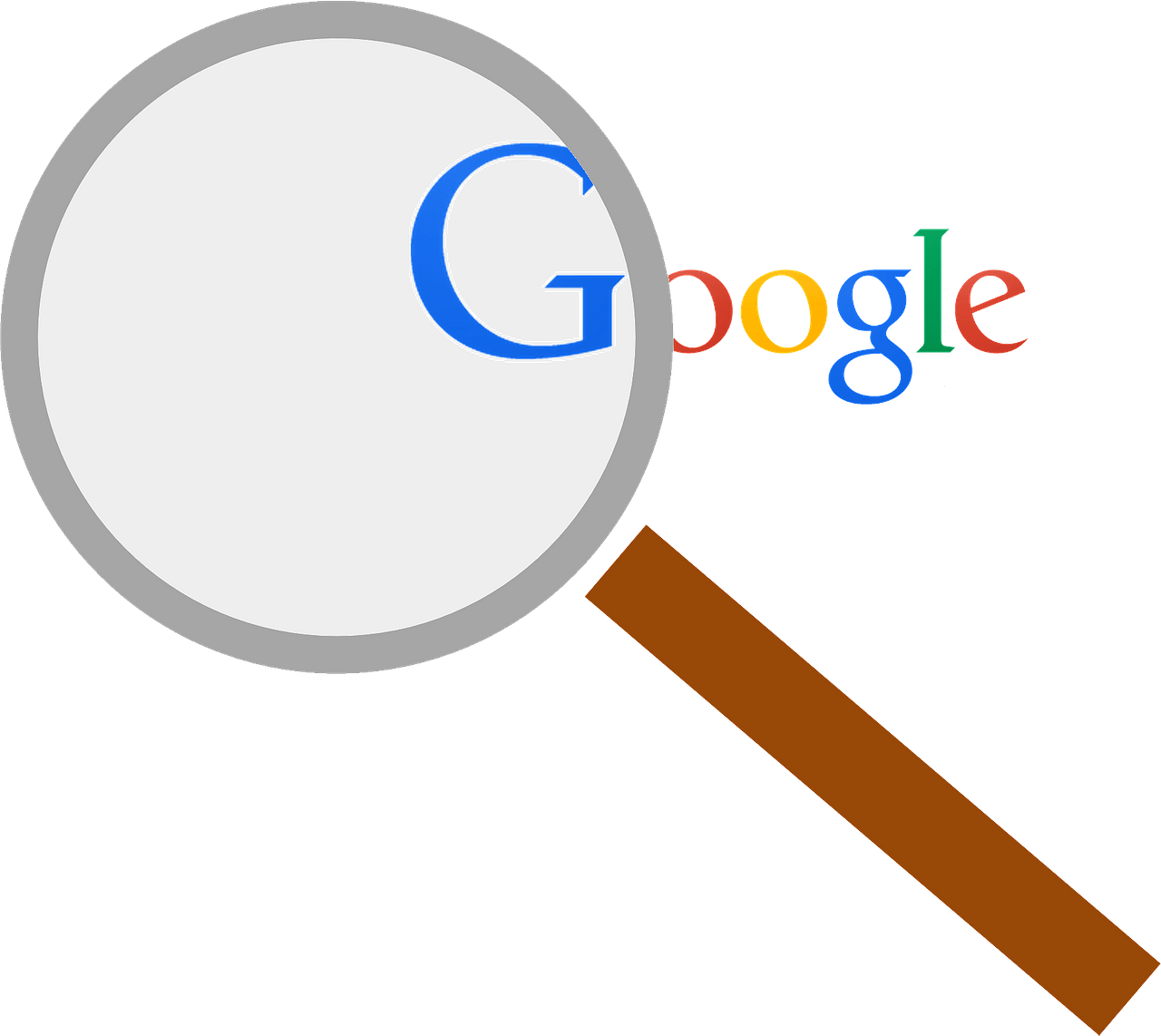 People can pay to have their message advertised so that they can share it with more people
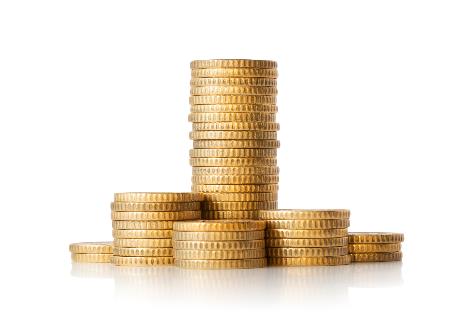 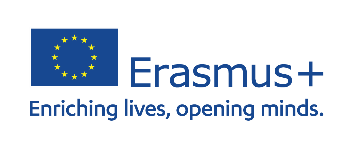 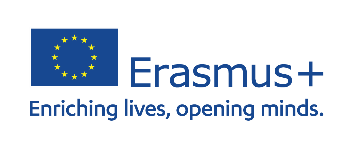 Where is Advertising?
Where is Advertising?
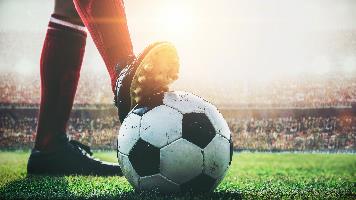 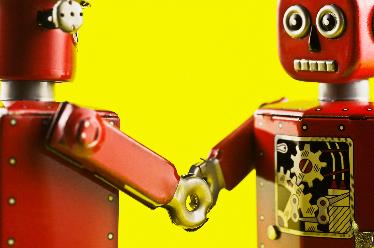 Companies who make clothes, toys and sports kits, pay to have their message advertised
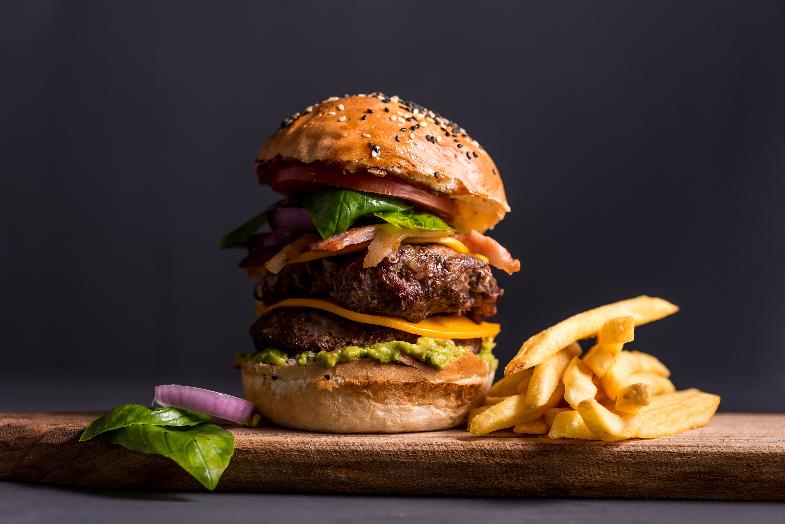 Companies who make food products pay to have their message advertised. Those who sell high sugar or high fat foods spend lots of money advertising their products
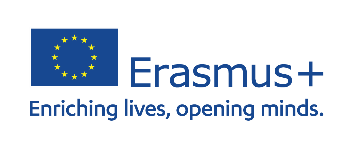 Where is Advertising?
Name three places you often see 
advertising


What is your favourite type of 
advertising?
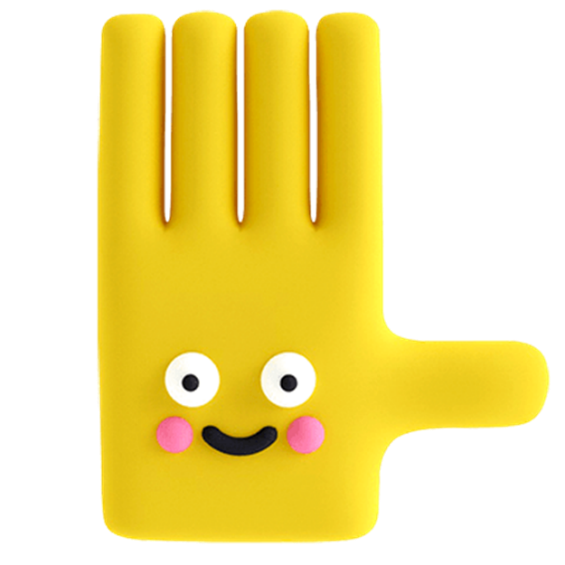 1
2
3
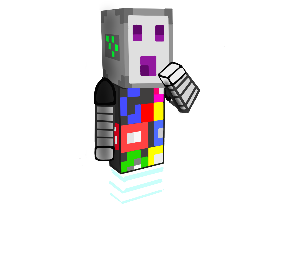 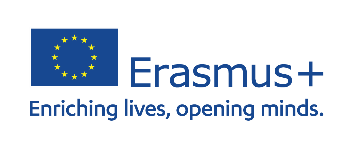 Where is Advertising?
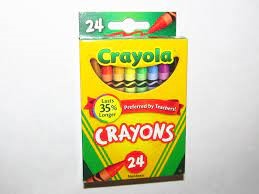 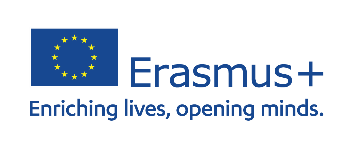 Where is Advertising?
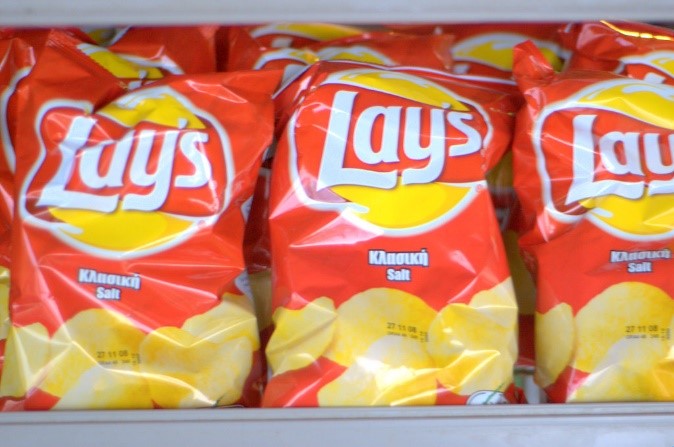 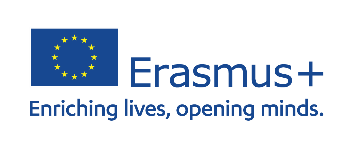 Where is Advertising?
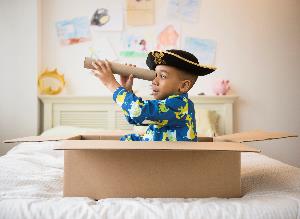 Look around you. How many different types of advertising can you see?
Advertising is everywhere, all around us
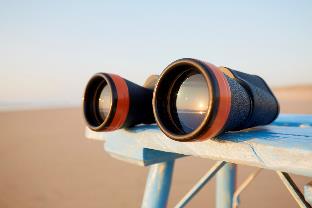 Did you notice any brands or logos or characters?
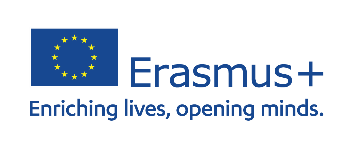 Where is Advertising?
5
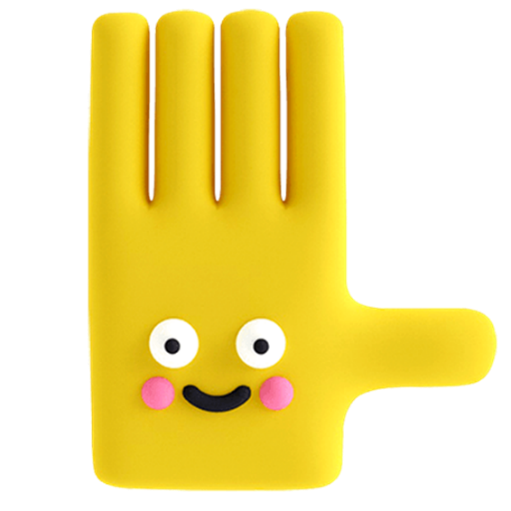 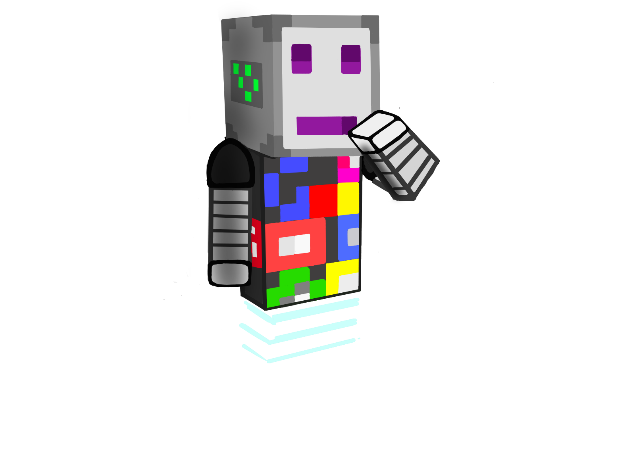 Pick 5 places in the classroom where you can place advertising
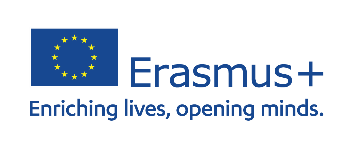 What might an ad look like?
They can be tricky to spot
There are so many advertisements everywhere that we don’t always notice all of them
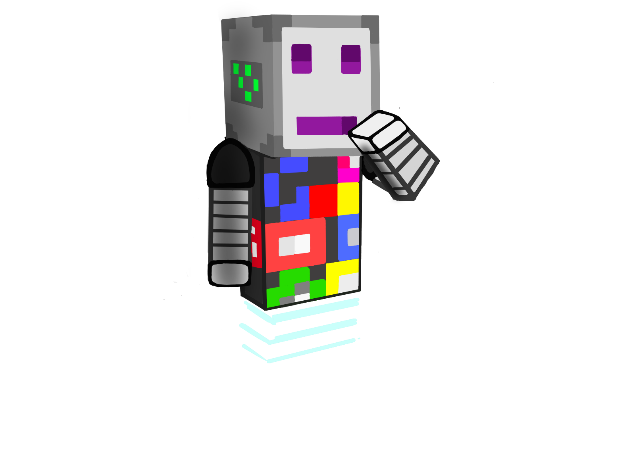 They can be hidden
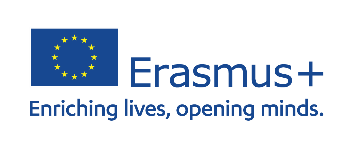 What might an ad look like?
In app purchases
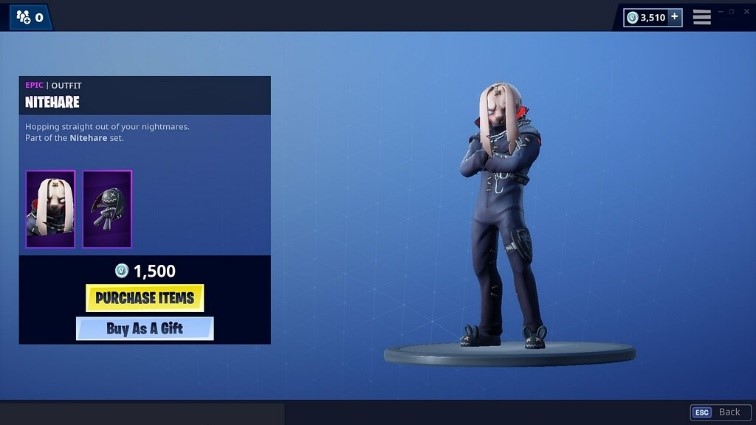 Can you think of other examples?
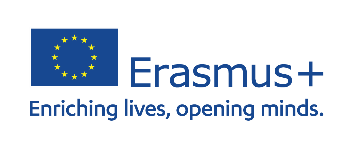 What might an ad look like?
In app purchases
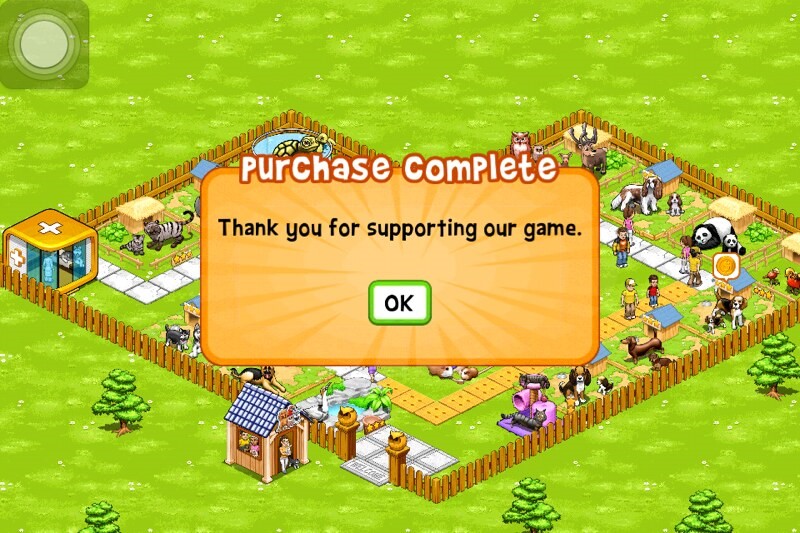 Can you think of other examples?
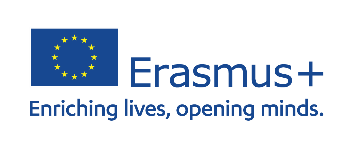 What might an ad look like?
Unboxing
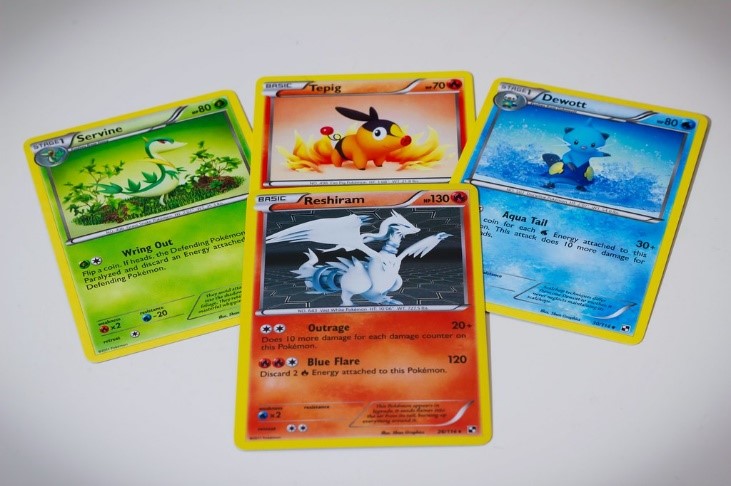 Can you think of other examples?
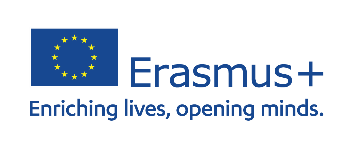 What might an ad look like?
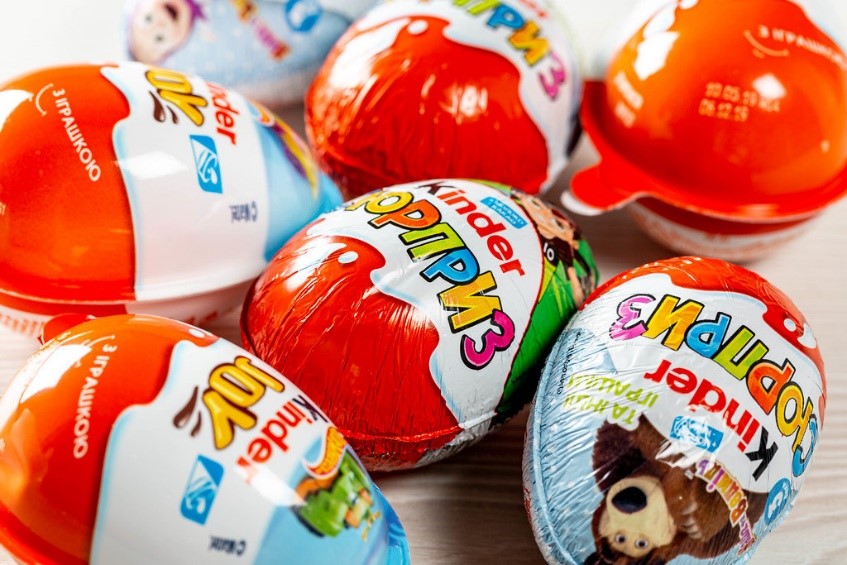 Unboxing
Can you think of other examples?
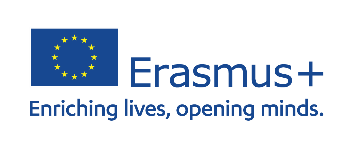 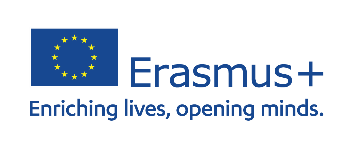 Liking ads
Liking ads
Sometimes advertisements try to make you feel happy. 
They hope you will begin to think the brand being advertised makes you feel happy.
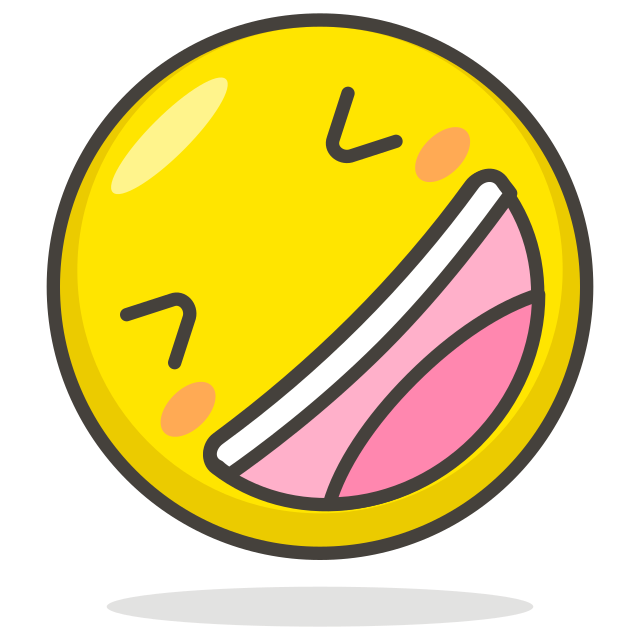 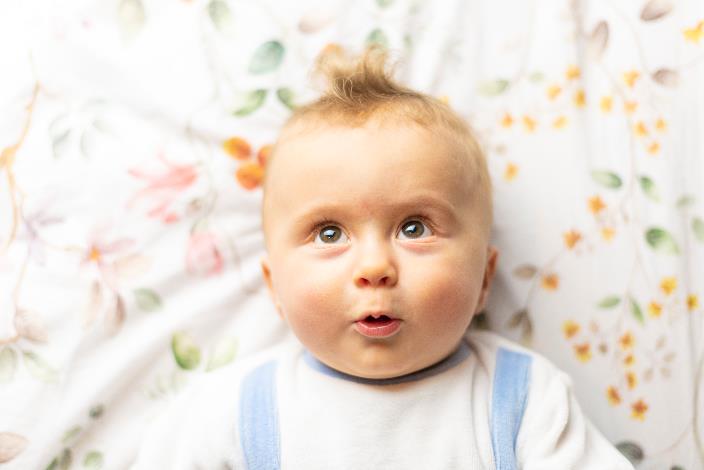 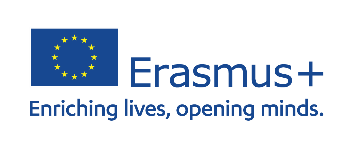 Liking ads
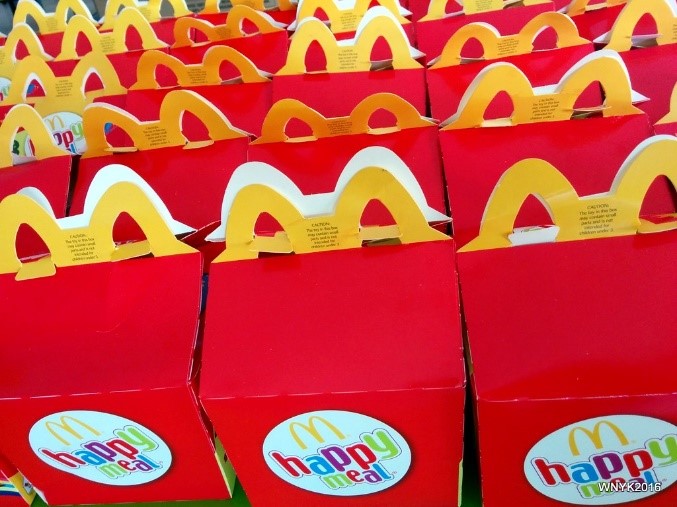 Happy
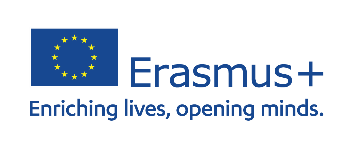 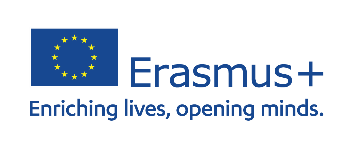 Liking ads
Liking ads
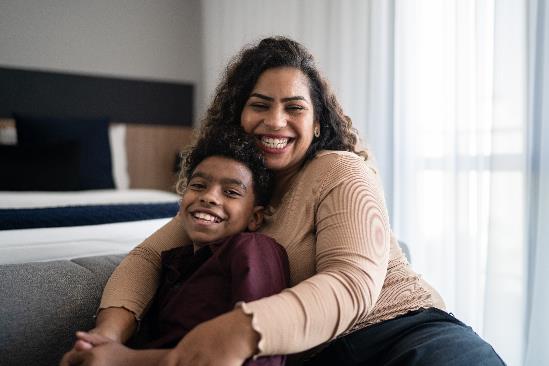 Sometimes advertisements try to make you feel happy because they hope you will begin to think the brand being advertised makes you feel happy.
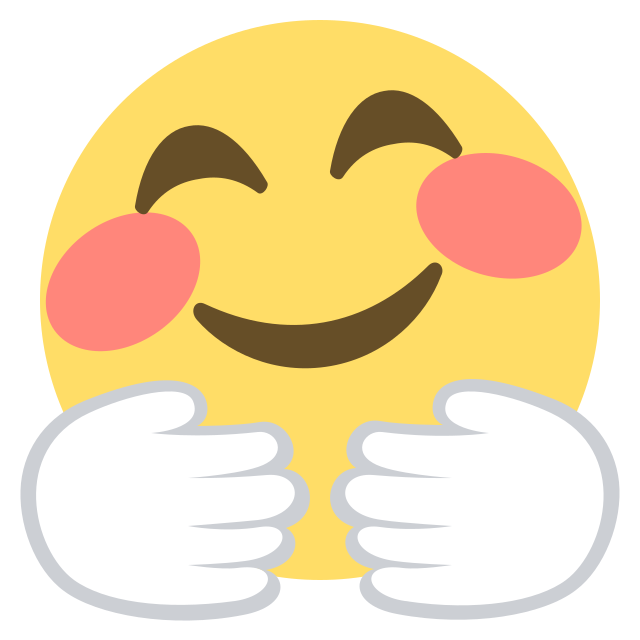 Sometimes ads try to make you feel safe because they hope you will begin to think the brand being advertised makes you feel safe.
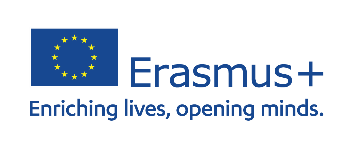 Liking ads
Safe
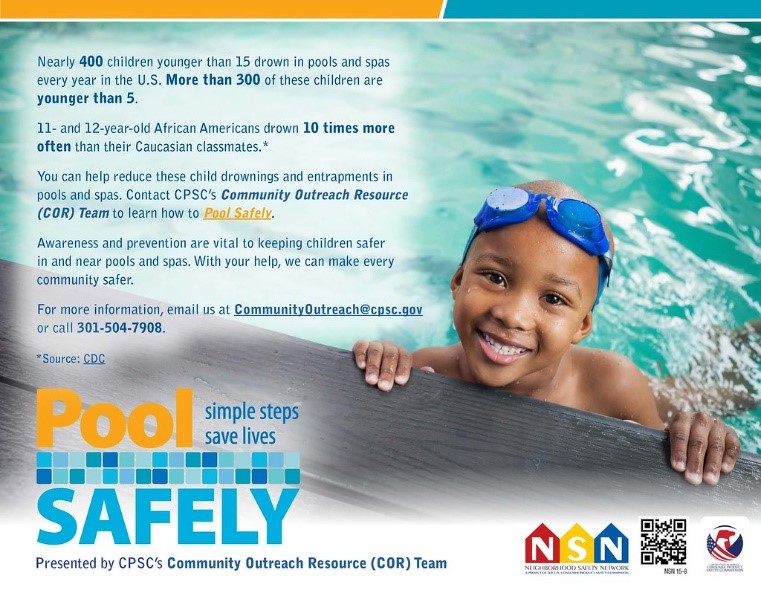 3
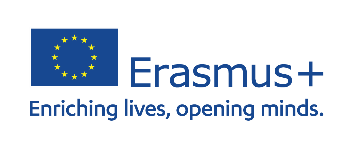 Liking ads
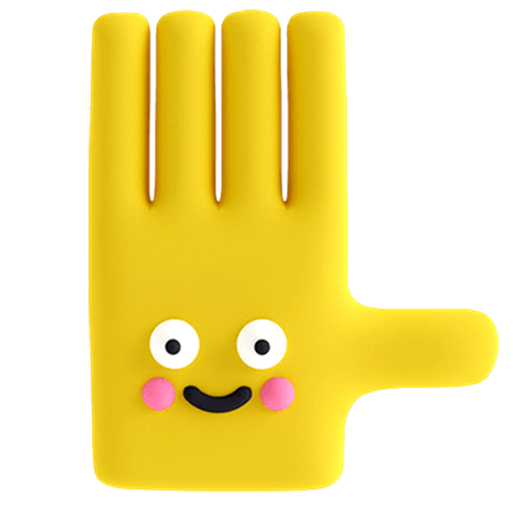 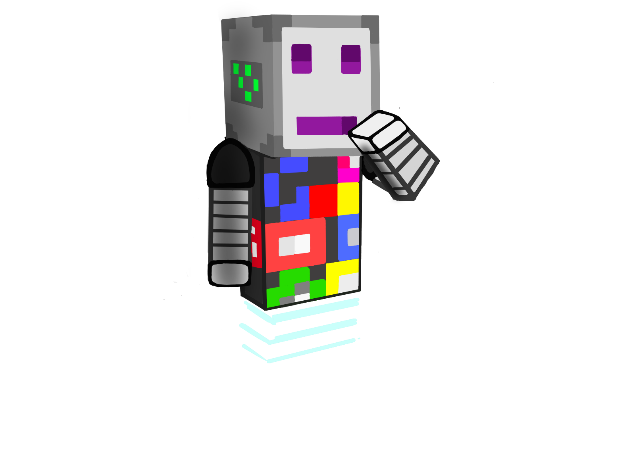 Name 3 ads you like

Why do you like these ads?
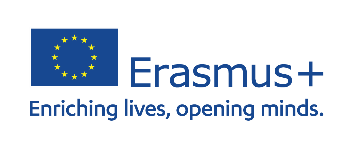 Believing ads
Sometimes advertising is used to help us to learn something new, or to remind us to do something that is good for us.
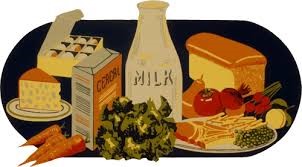 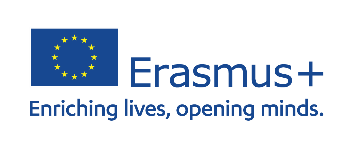 Believing ads
Sometimes advertising is used to help us to learn something new, or to remind us to do something that is good for us.
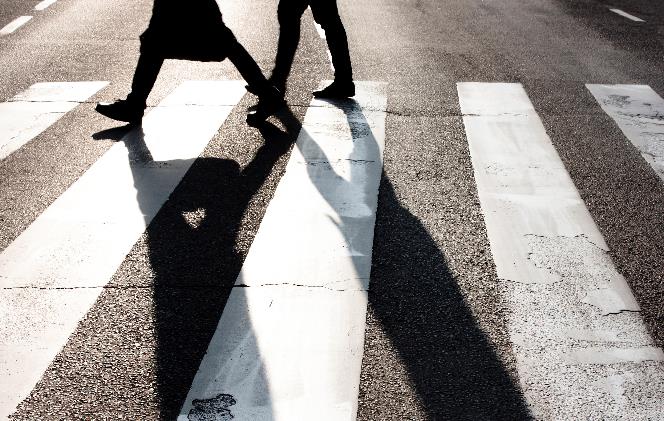 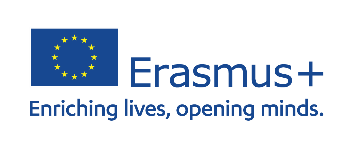 Believing ads
Do things always look as good in real life as they do in ads?
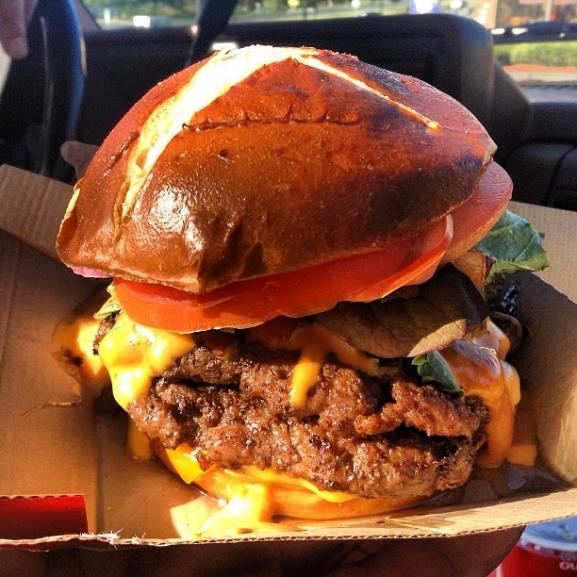 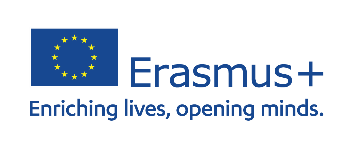 Believing ads
OR
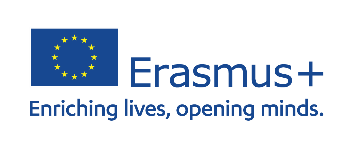 Believing ads
Do things always look as good in real life as they do in ads?
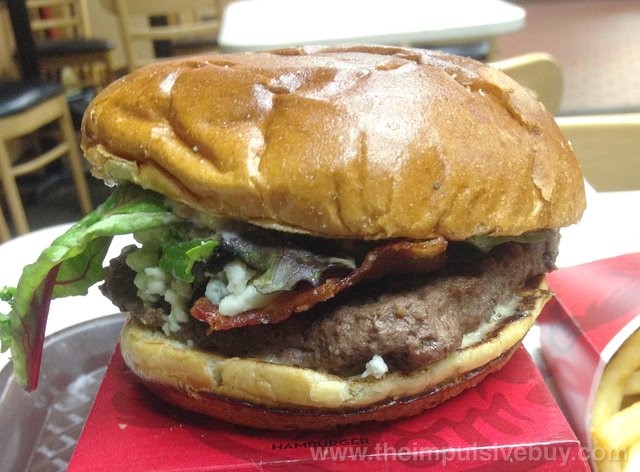 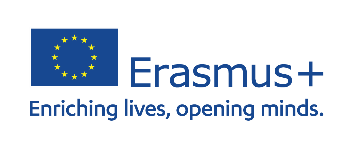 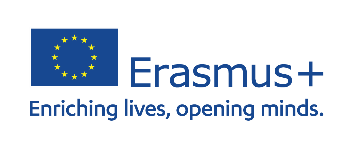 Believing ads
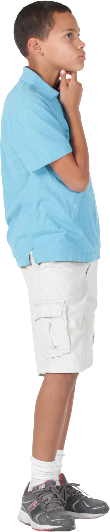 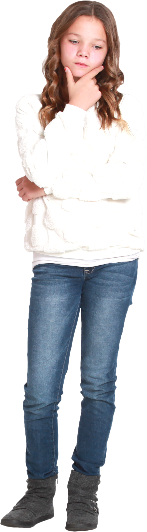 STOP
and
THINK
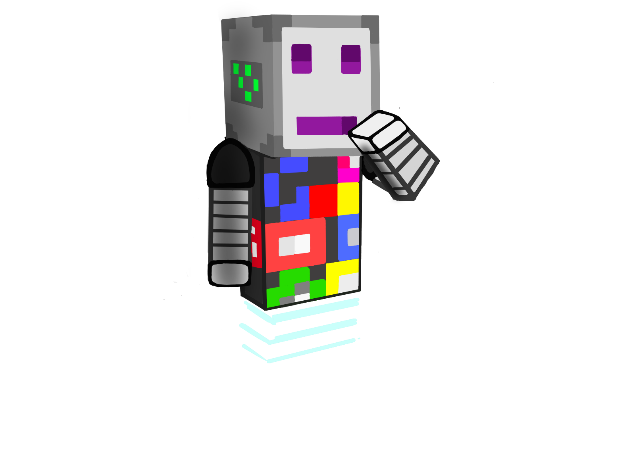 Is the person being paid to say the things they are saying?
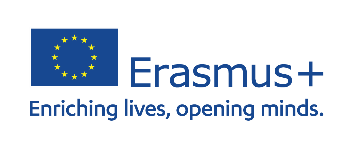 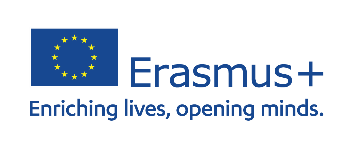 Believing ads
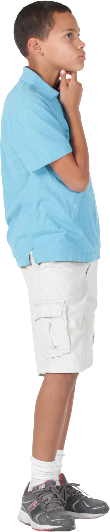 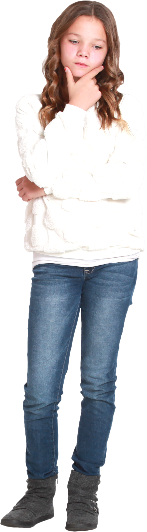 STOP
and
THINK
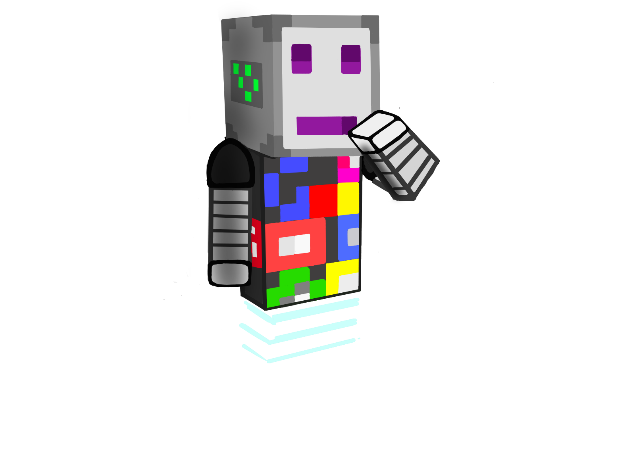 Are they using any tricks to make me believe their message?
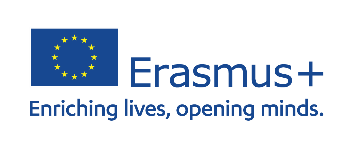 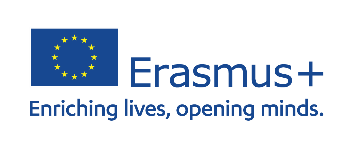 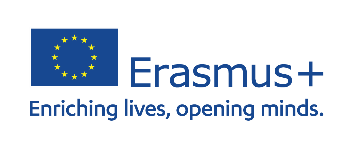 Believing ads
It is okay like an ad.
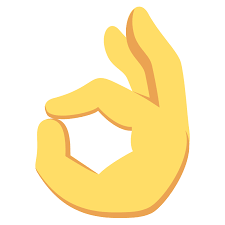 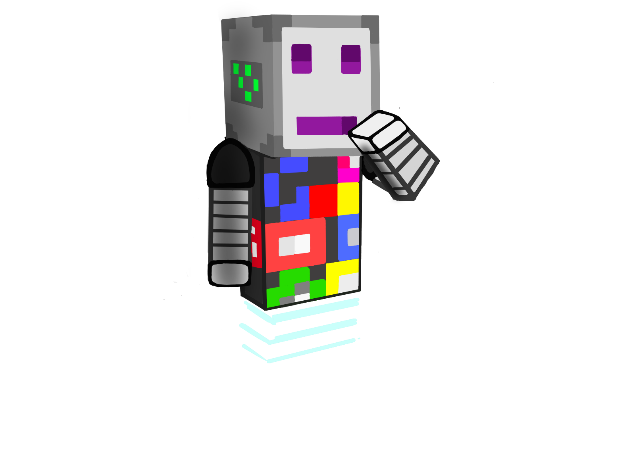 But it is very important to always make up your own mind if you believe the message or not.
Accompanying lesson plan images: Clipart: https://clipart-library.com/ Microsoft 365 stock images. Please see Teachers’ Toolkit for complete listings.